Organisering av systemutvikling, rettslig perspektiver
Dag Wiese Schartum
Føringer for systemutviklingsprosjekter
(særlovgivning og generell lovgivning som ramme)
Lovgivning
Digital agenda for Norge … (Meld. St. 27 (2015–2016))
 Digitaliseringsrundskrivet, 2017
     Referansekatalog for IT-standarder i offentlig sektor
       Statlig kommunikasjonspolitikk
          Prinsipper for IT-arkitektur
             Digitalt førstevalg
               …               Utredningsinstruksen                  Prosjektveiviseren
Generelle forvaltnings-
politiske føringer
Føringer i tildelingsbrev
   IKT-strategi for virksomheten
      Kommunikasjonsstrategi for virksomheten
Virksomhetsspesifikke føringer
Aktualiserer og vektlegger generelle og virksomhets-spesifikke føringer og rettslige rammer for prosjektet
Prosjektspesifikke føringer
Angivelse av systemutviklingsoppdraget,herunder rettslig grunnlag og rammer
Angivelse og fortolkning av generelleforvaltningspolitiske føringer
Angivelse og fortolkning av virksomhets-spesifikke føringer
Angivelse av systemspesifikke føringer
Eksempler på særlig aktuelle systemspesifikke føringer:
Formål med systemet
Automatiseringsgrad, automatisering/skjønn mv
Systemets bindende virkning og rutiner for avvik
Rettslig dynamikk og oppdatering
Støttefunksjoner/brukervennlighet
Regelverksutvikling
Avtaler
MANDAT
Prosjektetablering og -sammensetning
Behandlingsansvarlig        = ”systemeier” ?
Direkte involverte avdelinger
Brukerrepresentasjon
Behandlingsansvarligesplikt til å organisereansvaret, jf. PVF art. 24
Andre forvaltningsorganer
Eksterne konsulenter
Personvernrådgiveres rolle i systemutviklings-arbeider, jf. PVF art. 39(1)(a), jf art. 38(2)
Prosjektgruppe
Prosjektgruppen som
forum for saksforberedelse
Identifisering av prosesser
og sammenhenger
Overlappende kompetanse
Forvaltningsinformatikeres, juristers og
teknologers rolle
IKT-avdeling
Fagavdeling
Administrasjons-
avdeling
Livssyklusperspektiv: organisering under utvikling, videreutvikling og drift
Delegasjon?
Organisasjons- og
instruksjonsmyndighet
Bortkontraktering ("outsourcing«)?
Avtaleregulering
Statens standard-
avtaler
Databehandleravtaler,jf. PVF art. 28
Instruks til databehandler,jf. PVF art. 28(3)
Forvaltningsorgan
Oppdragstaker
Prosjektgruppe
Underliggende
forvaltningsorgan
Nærmere om styring av systemutviklingsprosjekter
Hvem skal systemet samhandle med?
Hvilke opplysningstyper skal systemet behandle?
Hvor skal slike opplysninger komme fra? (virksomheter, forvaltningsorganer, parter)
Innebærer en vurdering på kontinuumet mellom selvbetjening og diffus forvaltning
Krever kartlegging av aktuelle opplysningstyper som andre forvaltningsorganer og virksomheter har
Forespørsler ut i fra kunnskap om informasjonsgrunnlaget for forvaltningsorganer og andre virksomheter
Datakataloger og begrepskataloger, jf. Digital agenda
Forutsetter at forvaltningsorganene blir enige om økonomiske og innholdsmessige forpliktelser
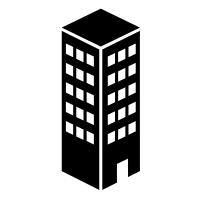 Privatvirksomhet,gjenbruk
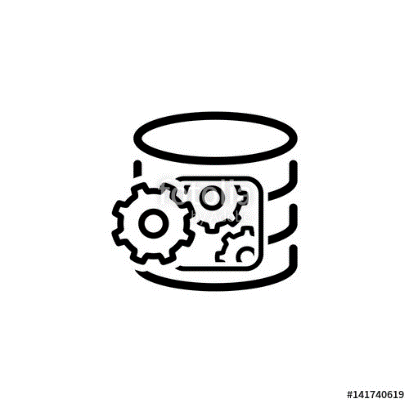 Fellesregister
Annen forvaltning,gjenbruk
Selvbetjent
Via saks-behandler
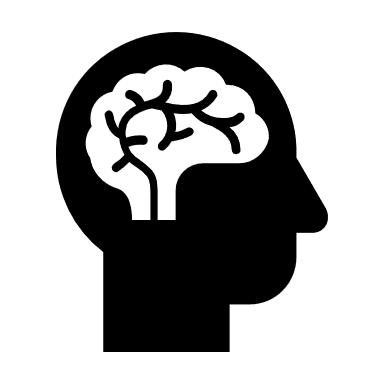 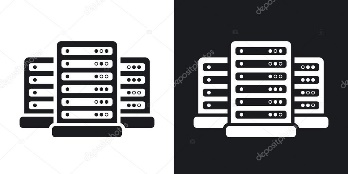 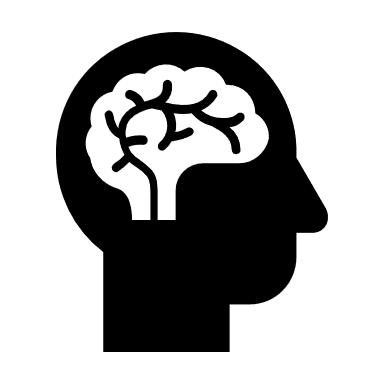 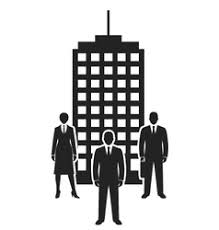 §§
Aktøranalyse
Hvem skal inkluderes i saksbehandlingsrutinene?
Hvilken rolle skal de ha?
Avtaler som forutsetning for deltakelse
Systemavgrensing
I hvilken grad har aktuelle aktører datasystemer?
Hva skal være forholdet mellom disse systemene?
Hva kreves av systemløsningene?
Hvordan er ansvaret for den samlede systemløsningen fordelt?
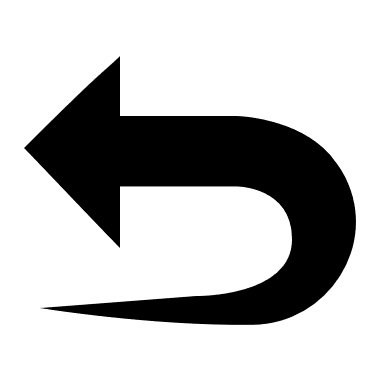 Egne data
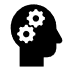 Behandlings-ansvarlig
Behandlings-ansvarlig
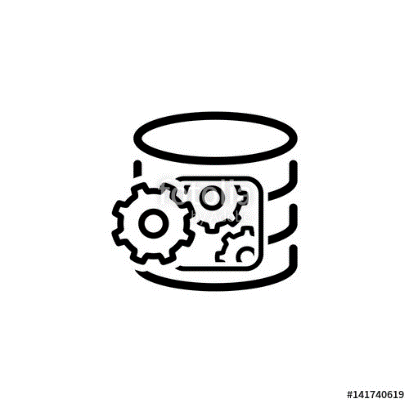 Behandlings-ansvarlig
Behandlings-ansvarlig
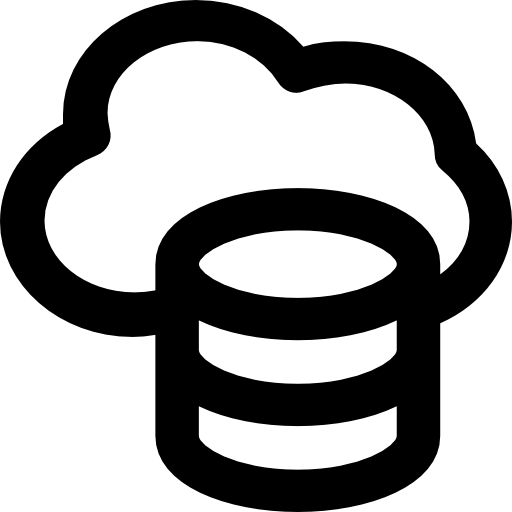 Databehandler
Selvbetjent forvaltning
Diffusforvaltning
Behandlingsansvar og bestemmelsesrett
Kan bare motta personopplysninger fra andre forvaltningsorganer og virksomheter når dette er i samsvar med behandlingsansvaret i hht. personvernforordningen
Avgjørende kriterier for at opplysninger kan avgis og mottas
Ingen taushetsplikt stenger for utlevering, jf. fvl § 13 flg.
Rettslig grunnlag, jf. PVF art. 6 og 9
Behandlingsformål ikke er til hinder for utlevering eller mottak (jf. PVF art. 5(1)(b))
Opplysningstypen har riktig definisjon (jf. PVF art. 5(1)(d))
Kvaliteten av opplysningene er tilstrekkelige for vårt formål
Kvaliteten av opplysningene må antas å bli tilfredsstillende over tid, også hvis endring hos avgiver
Tilsvarende vurderinger må gjøres for personopplysninger som vårt system eventuelt skal avgi til andre
Mest aktuelle reguleringsteknikker av utlevering fra andre
Med andre forvaltningsorganer i staten
Avtaler
Slike avtaler mellom statlige forvaltningsorganer og innen én og samme kommune vil ikke ha rettslig realitet (dvs. hvis under samme hierarkiske oranisering)
Med private virksomheter og kommuner
Avtaler mulig, men upraktisk/for usikkert
Lov- og forskriftsregulering (jf. legalitetsprinsippet)
A-opplysningsloven som eksempel
Om partens medvirkning i saksbehandlingen
Selvbetjening
Kan variere fra litt til mye
Begrenser grad av automatisering
Hensyn for
Formidling av rettsinformasjon
Ansvarliggjøring av partene
Kunnskapsinnhenting for forvaltningsorganet
Demokratisk medvirkning
Hensyn mot
Faren for feil og misforståelser  veiledningsbehov, omgjøring mv
Tid
Sosiale ulikheter
Typer medvirkning
Initiering av saken
Inngi beslutningsgrunnlag (herunder korrigering av opplysninger forvaltningen har)
Betydningen av forsvarlighetsprinsippet
Automatisert versus manuell behandling
Er automatisering mulig?
Skjønn (ikke-rettsstyrt vurdering innen en rettslig ramme)
Plikt til å utøve konkret skjønn?
Standardisering av skjønn
Registrere resultater av skjønn
Skjønn i klageomgangen
Er automatisering hensiktsmessig?
Bruksfrekvens
Kompetansebygging
Utviklingskostnader
Er automatisering forsvarlig og ønskelig?
Forutberegnelighet og effektivitet versus konkret rettferdighet
Hva er forholdet mellom automatiserte og manuelle deler av saksbehandlingen?
Mulig å overstyre systemet manuelt?
Betydningen av adgangen til klage og omgjøring